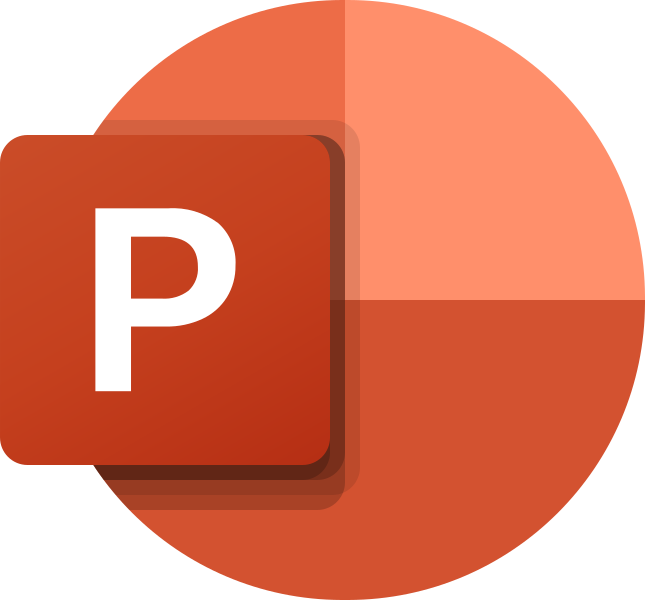 Powerpoint goes
Among Us
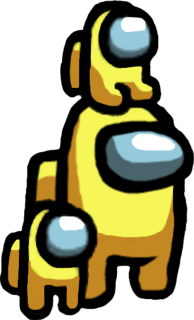 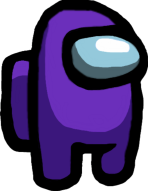 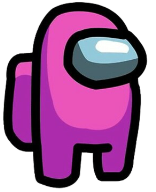 Tobias Krah # schule-digital.com
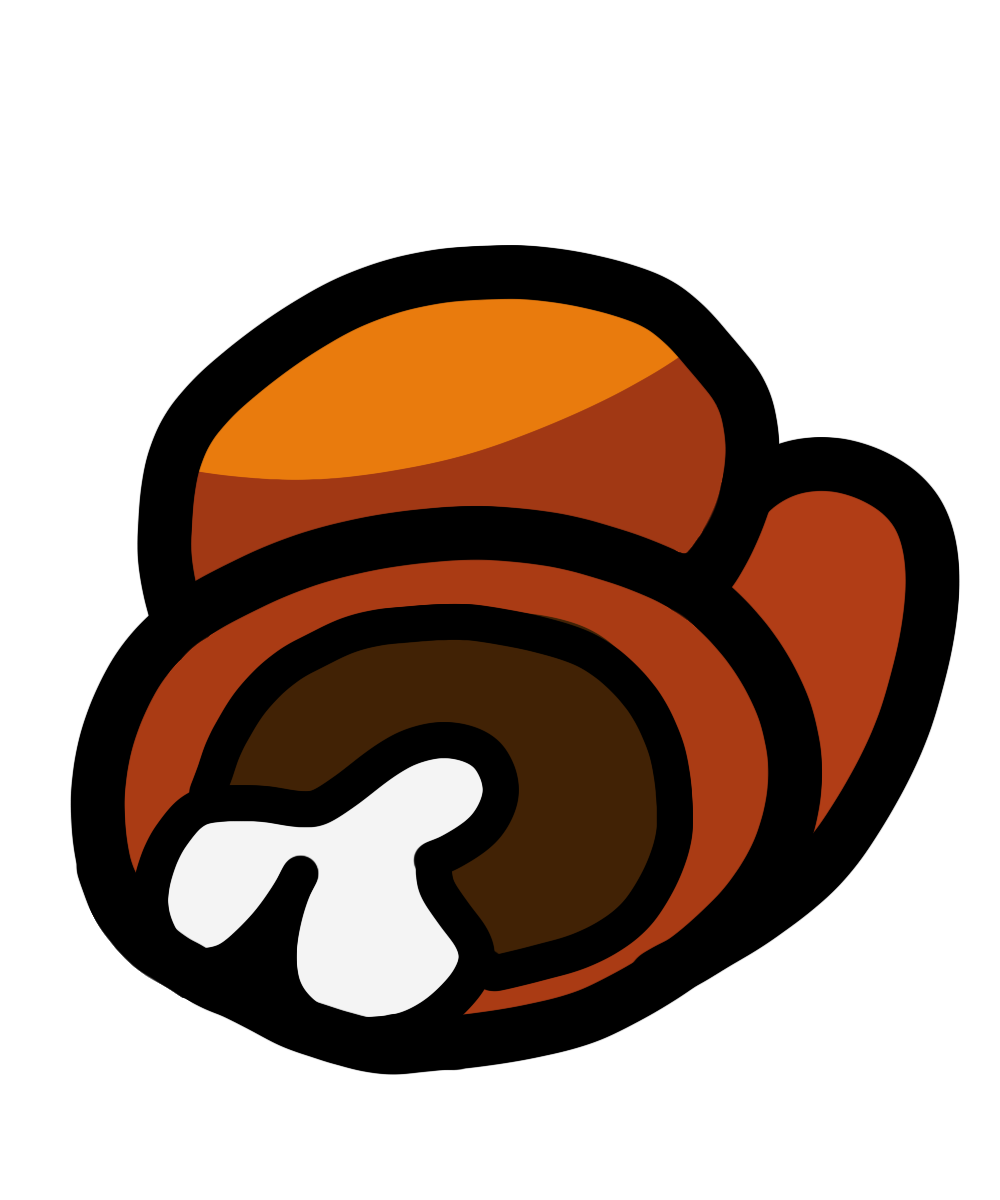 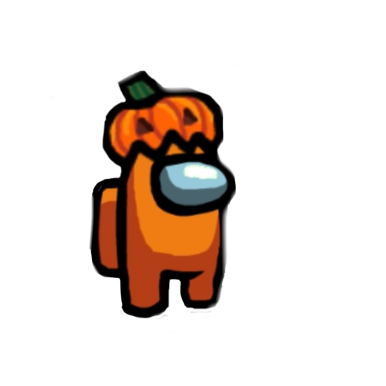 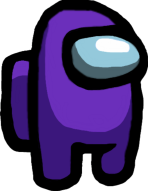 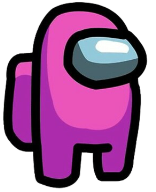 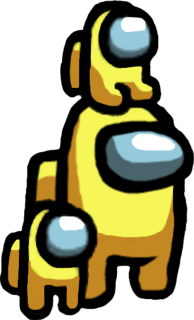 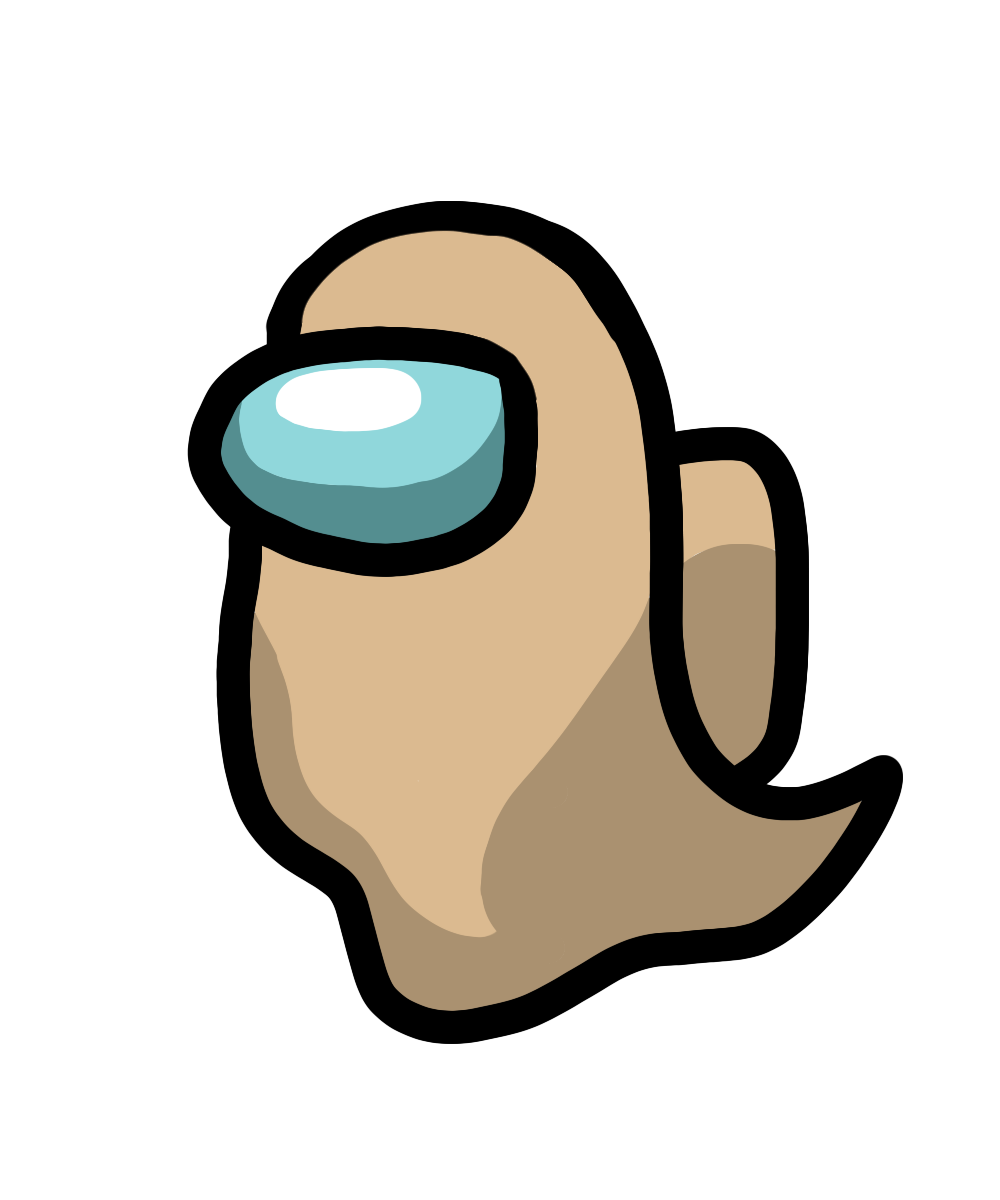 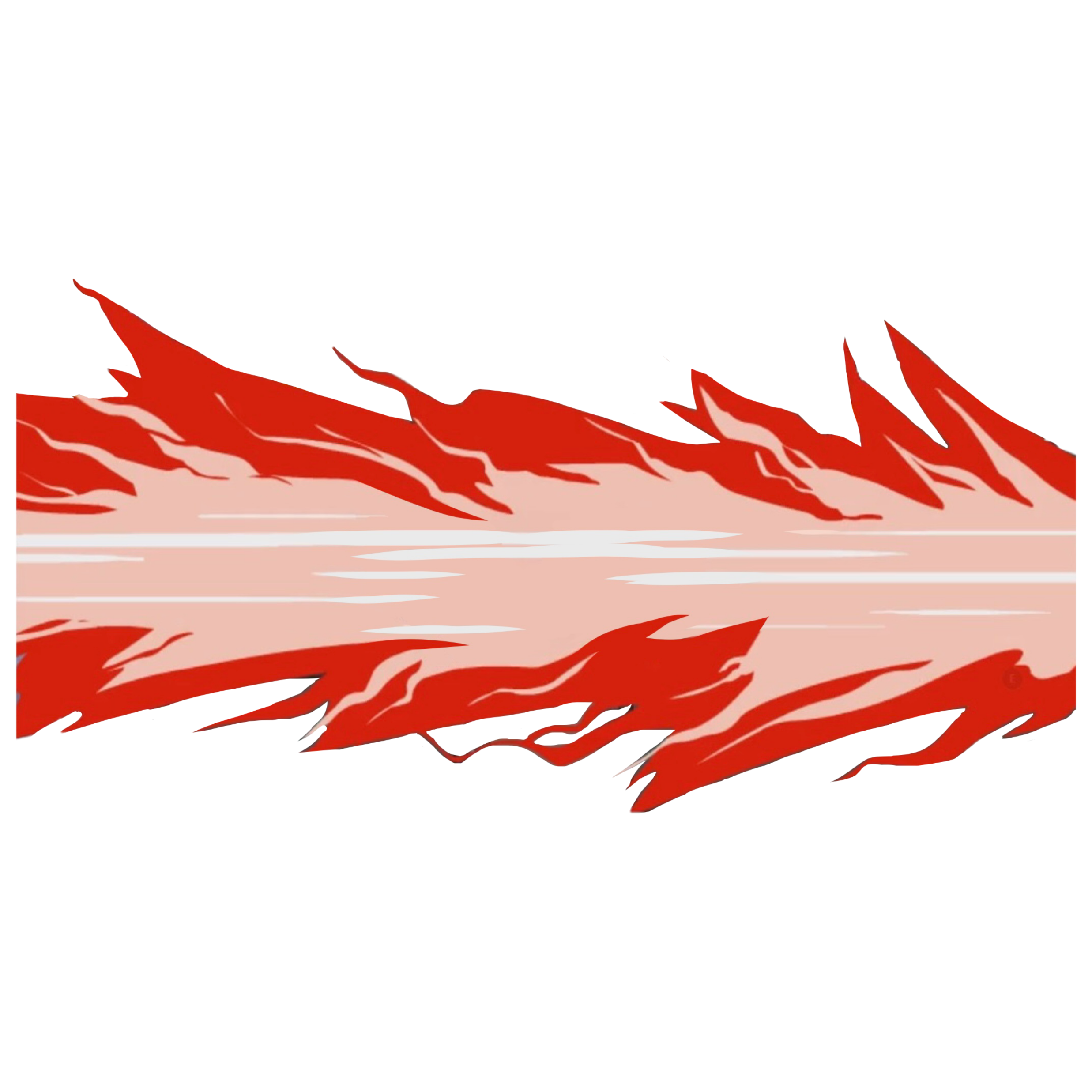 Emergency meeting
admin
card
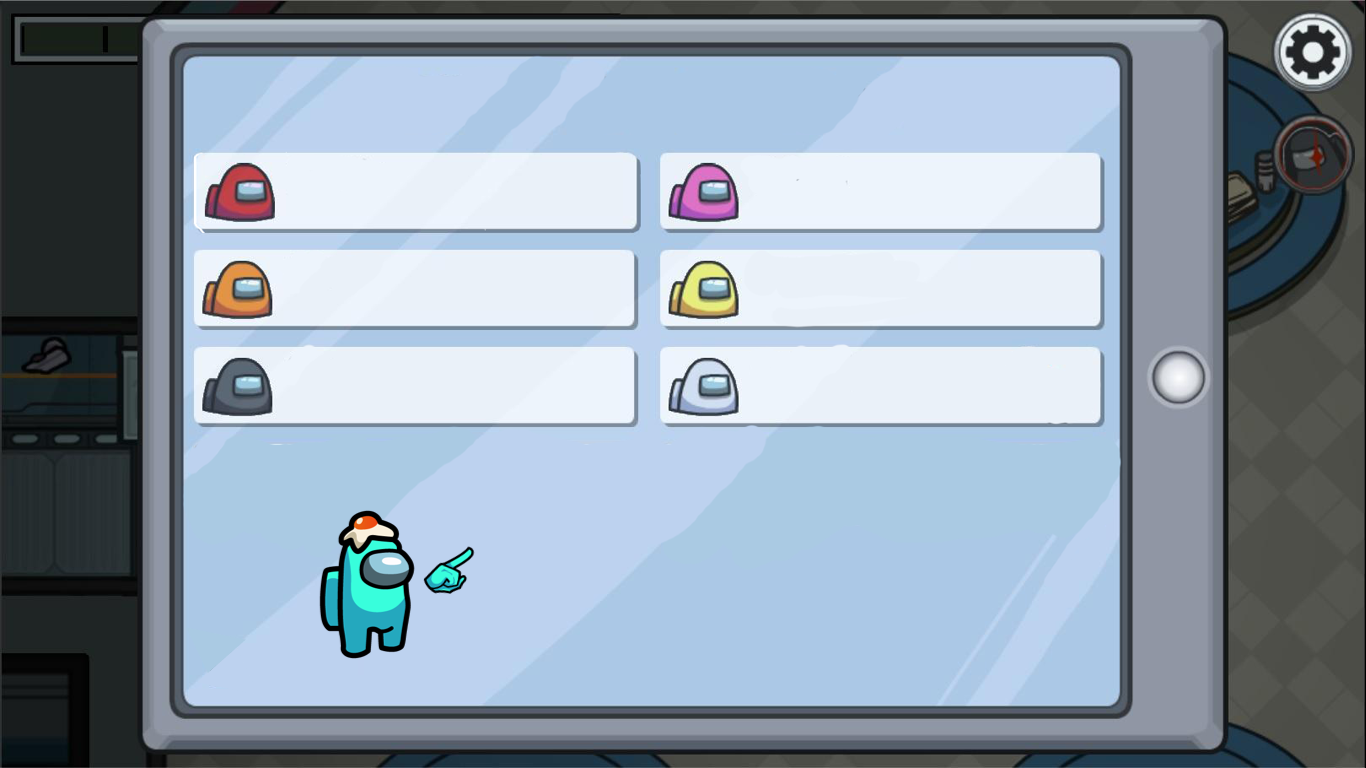 Name 1
Name 4
Name 5
Name 2
Name 3
Name 6